美洲華語第三冊
第六課(繁體)
第一週
課前活動
本事
你/妳的本事是什麼?
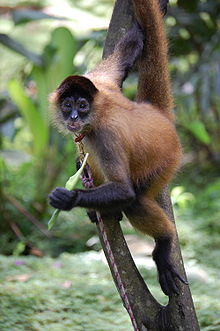 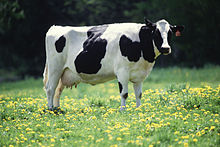 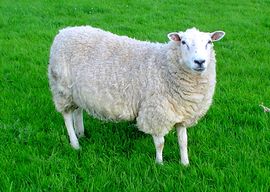 綿羊的本事是：生產羊毛
猴子的本事是：爬樹
乳牛的本事是：生產牛奶
說故事－老鼠娶新娘請到美洲華語網站下載ppt或利用美洲華語創作天地http://blog.huayuworld.org/meizhouworld
可先讓學生只看圖片，請學生用中文把故事說出來，利用大家的想像力，再看文字或聽故事以强化對故事的了解。
課文：北風和太陽(聽一聽)
推廌影片：布丁狗的北風和太陽（長度七分鐘）http://www.youtube.com/watch?v=8RYcsf972dc
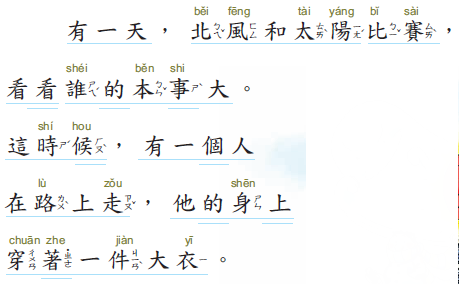 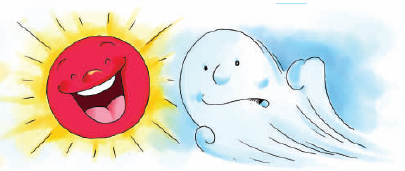 聽一聽
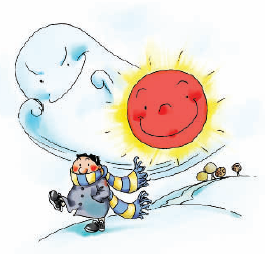 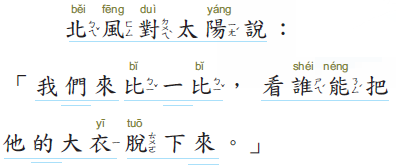 聽一聽
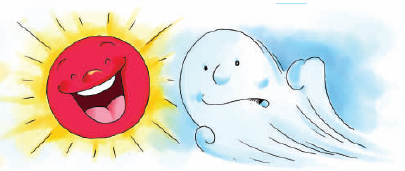 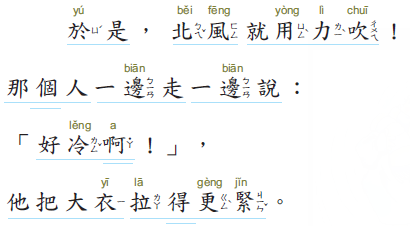 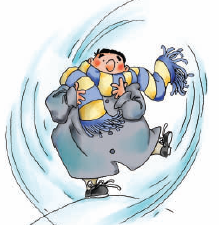 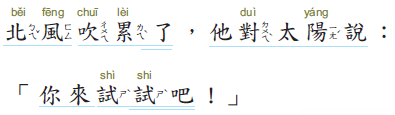 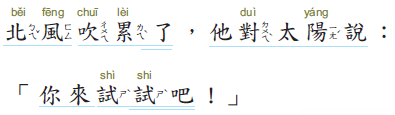 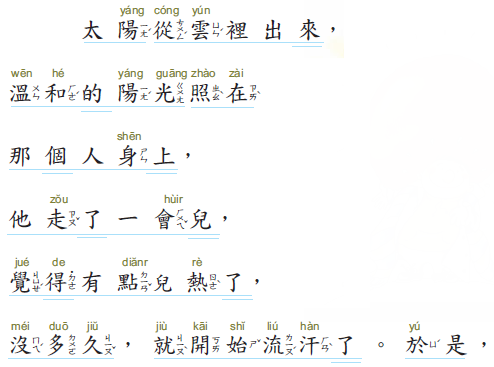 聽一聽
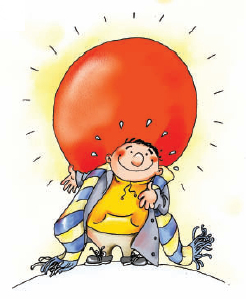 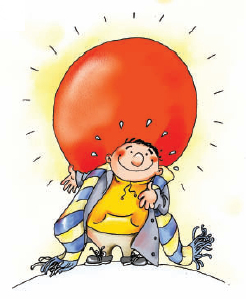 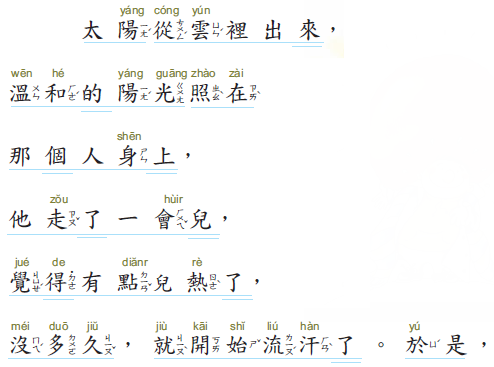 聽一聽
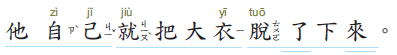 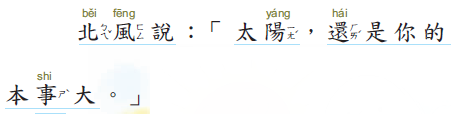 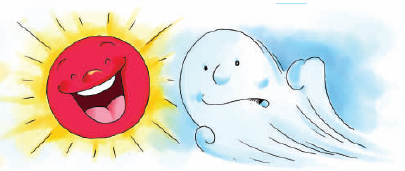 第一週生字
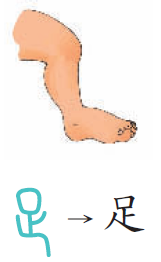 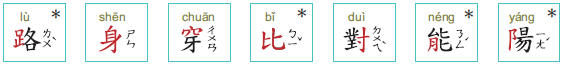 路上
馬路
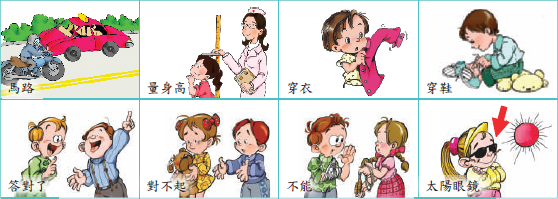 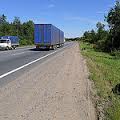 路邊
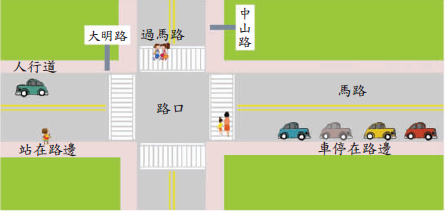 路名
路名
十字路口
吳秀美老師  提供
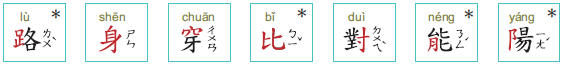 身體
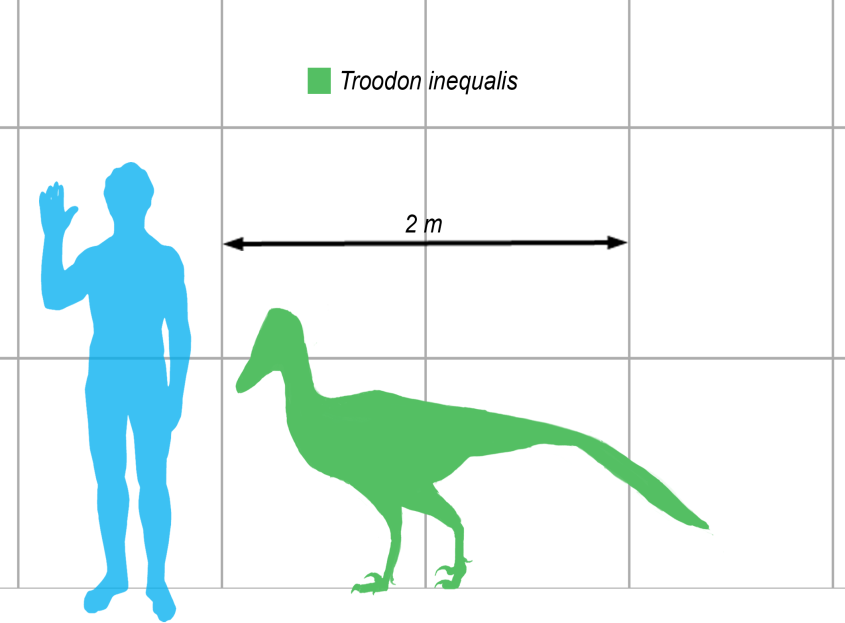 身高
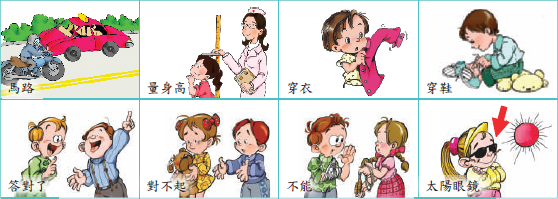 吳秀美老師  提供
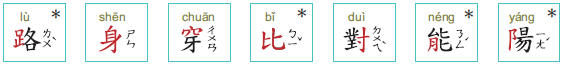 穿鞋
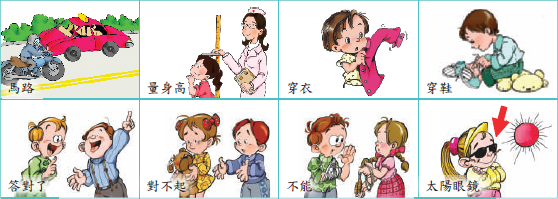 穿衣
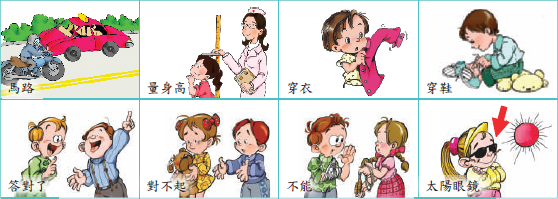 吳秀美老師  提供
比比看
厚
薄
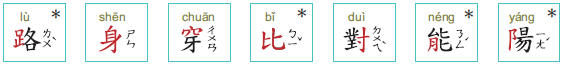 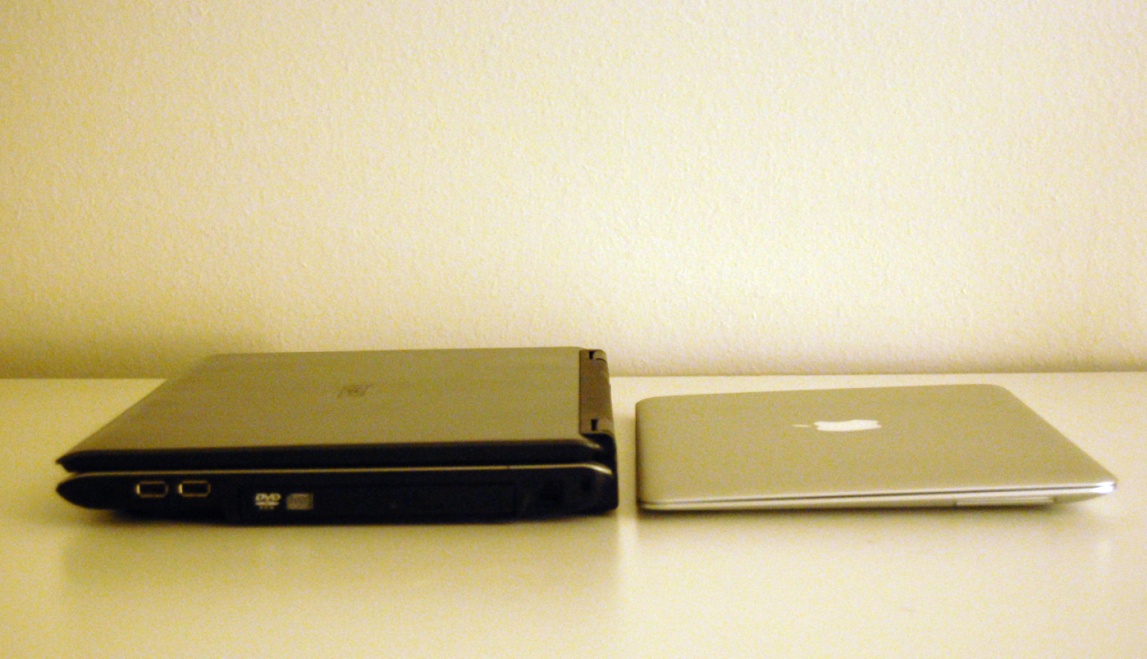 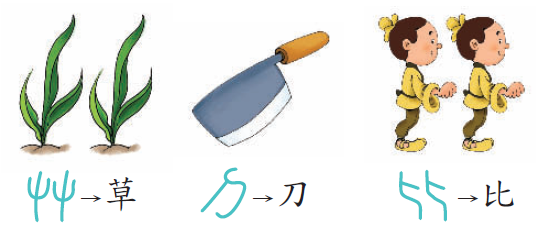 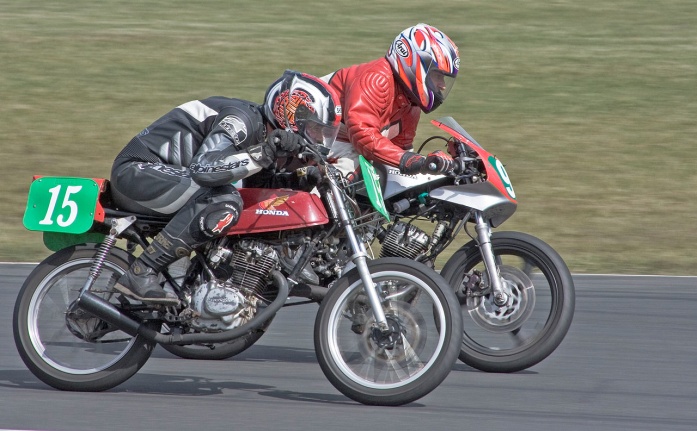 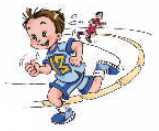 比賽
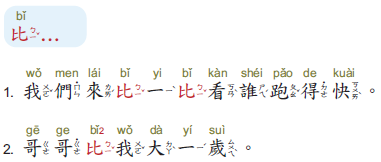 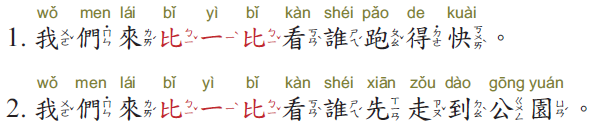 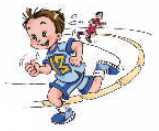 ？
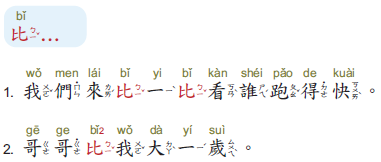 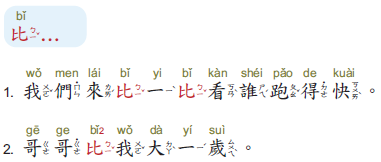 八歲
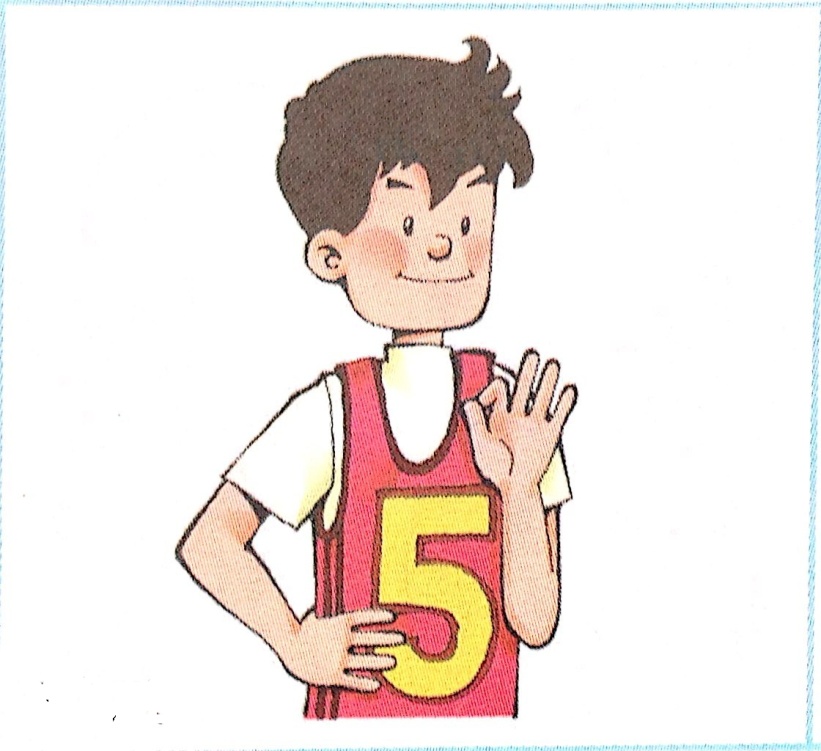 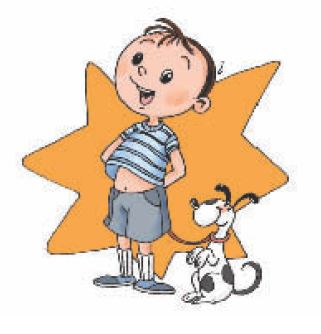 九歲
哥哥
我
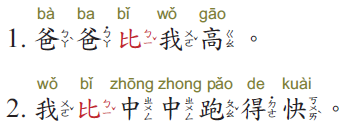 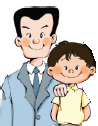 爸爸
我
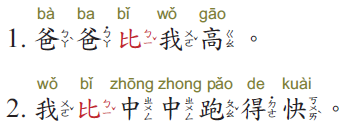 中中
我
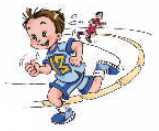 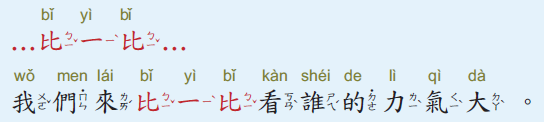 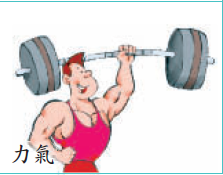 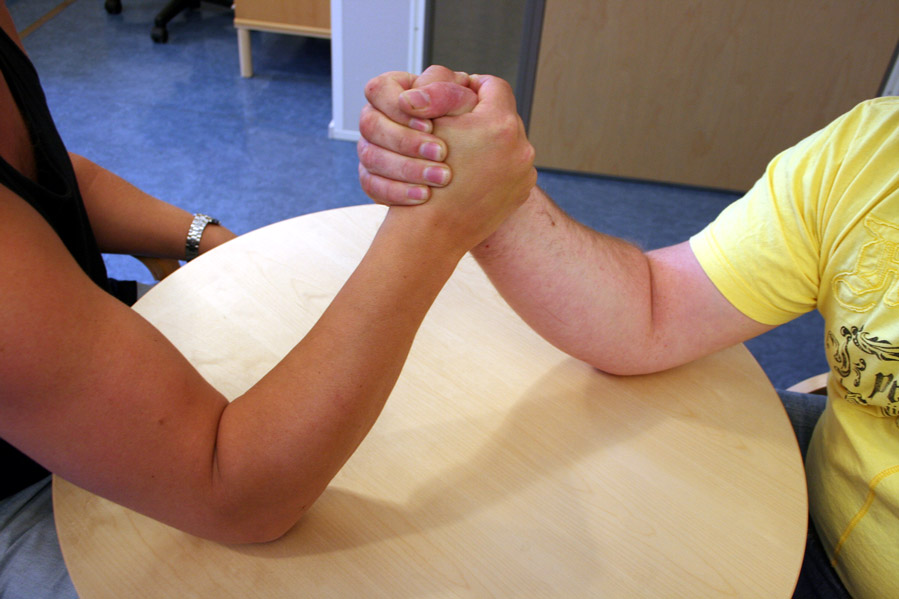 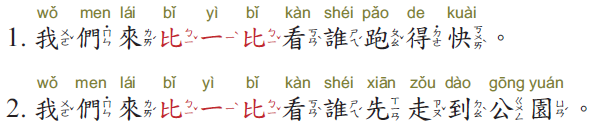 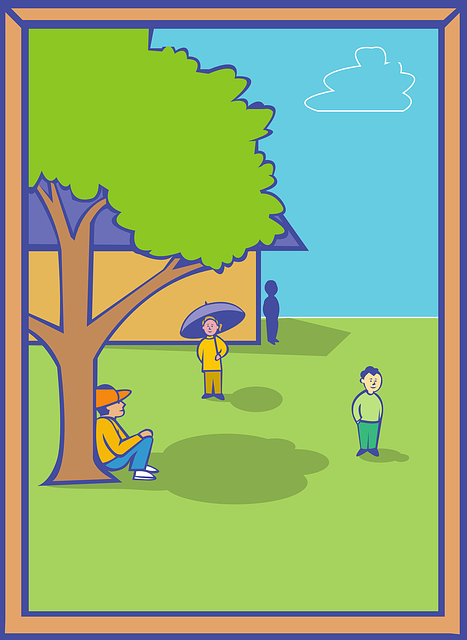 ？
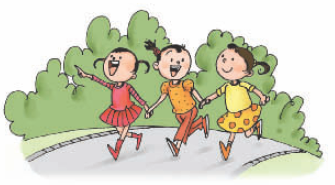 我們來比一比看誰比較高。
課堂活動
？
我會說
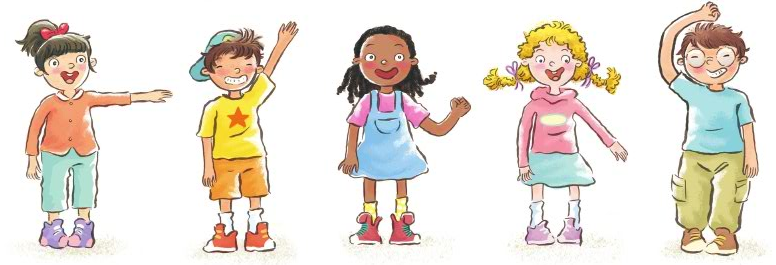 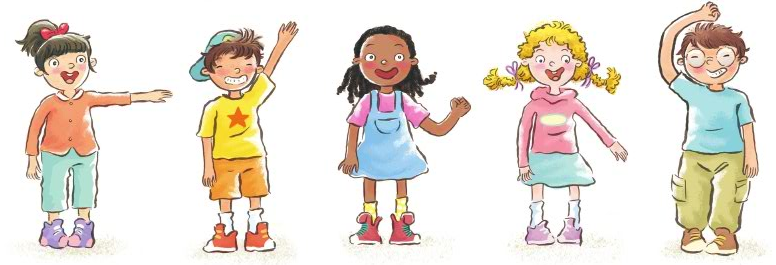 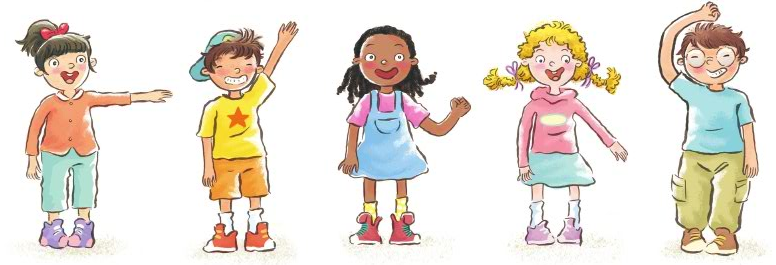 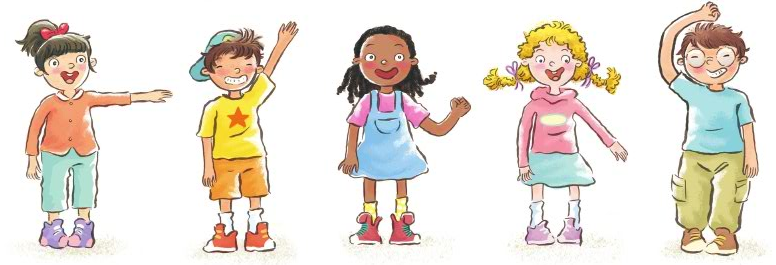 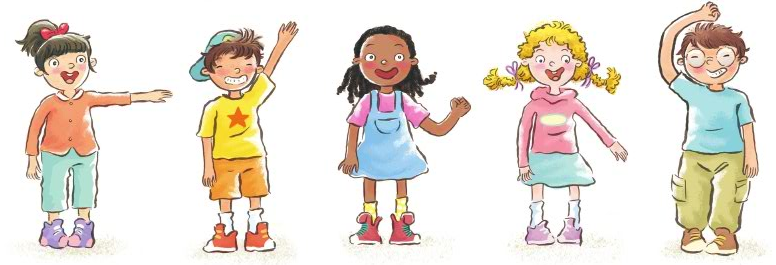 吳秀美老師  提供
對不起
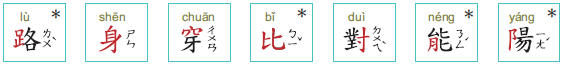 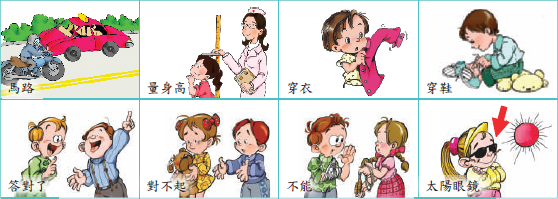 答對了
不對
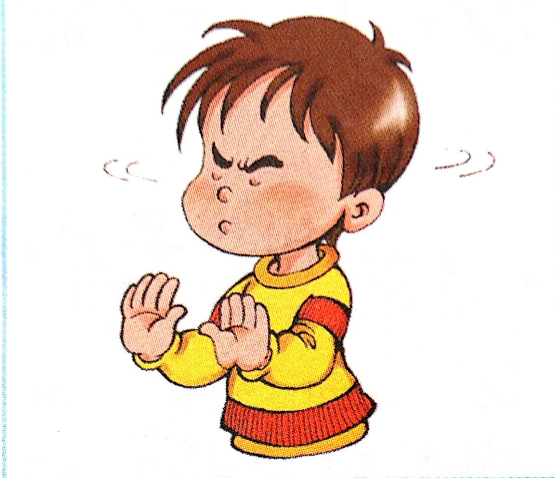 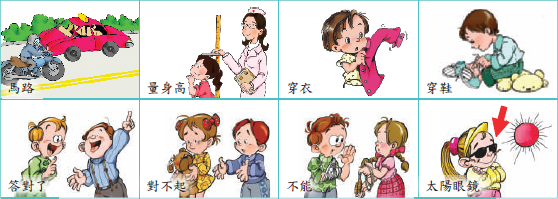 練習說：對不對？
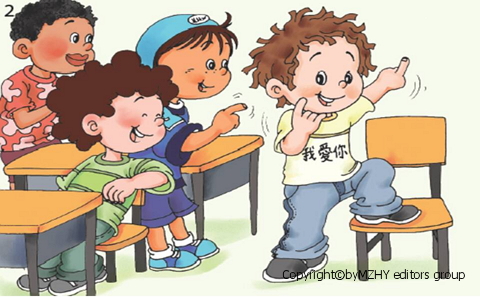 Paul說：我愛你( Wall eye knee)；說得對不對？
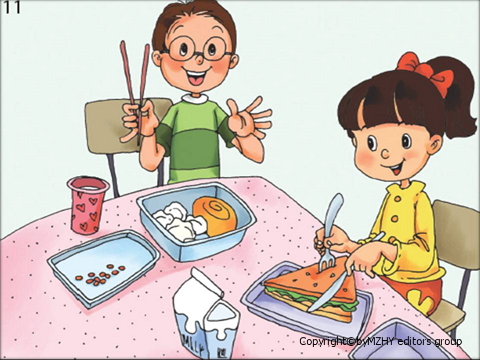 大家把午飯分給友友；這樣做對不對？
吳秀美老師  提供
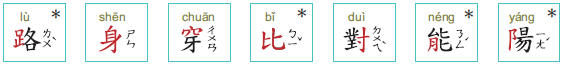 可能是…
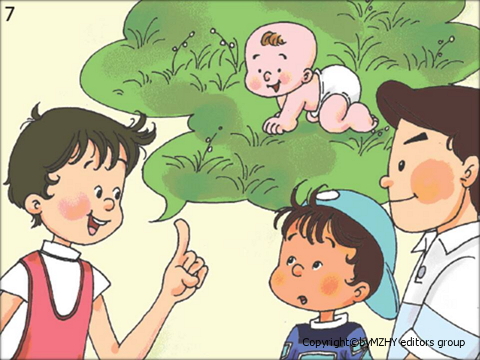 不能
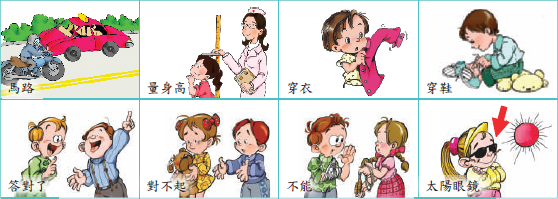 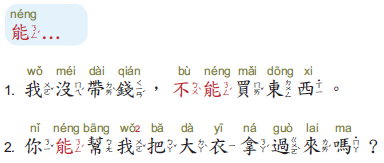 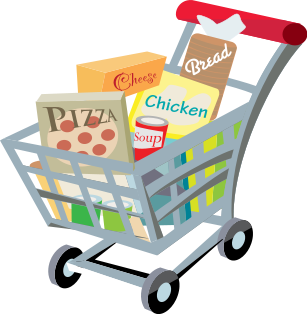 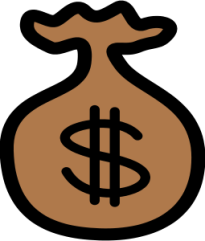 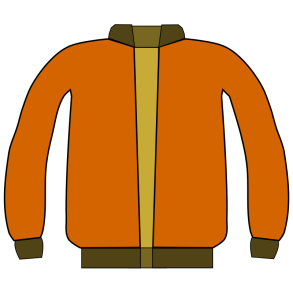 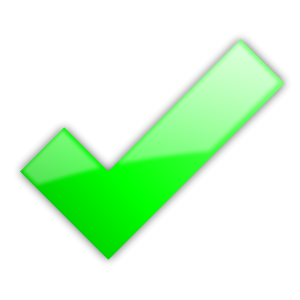 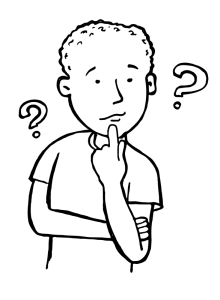 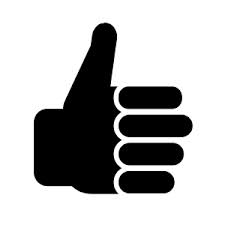 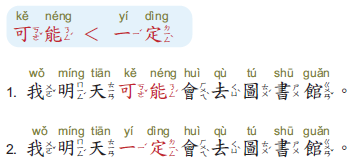 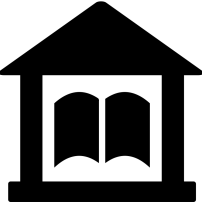 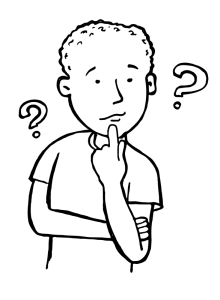 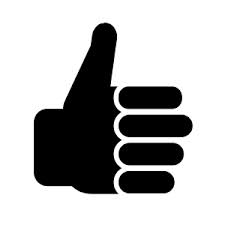 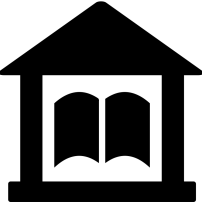 練習說：一定/可能
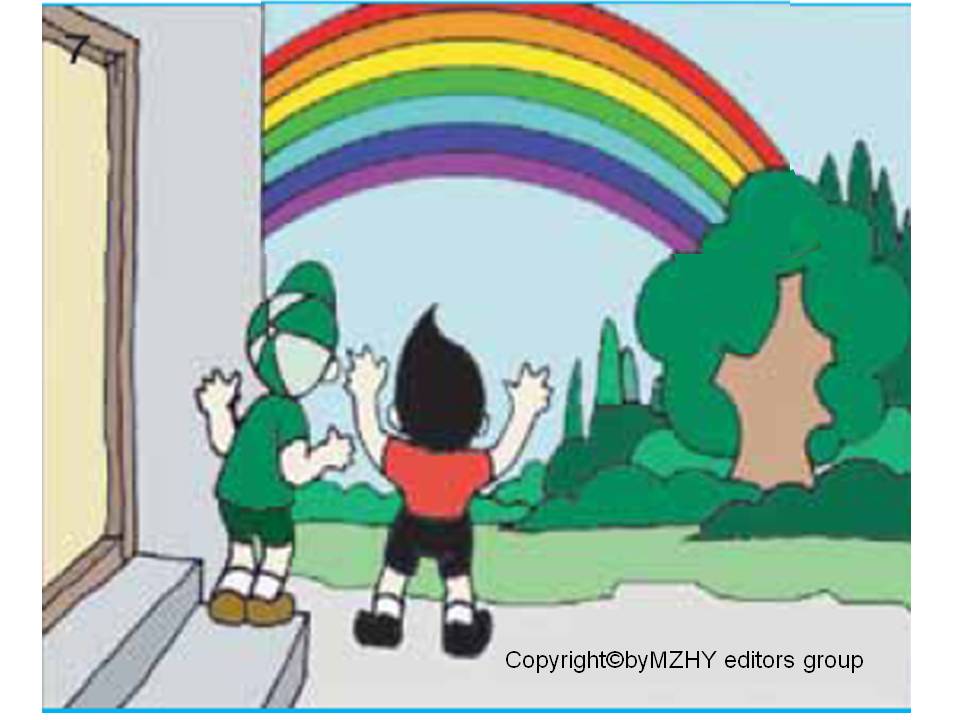 彩虹出來了，一定不會再下雨了！
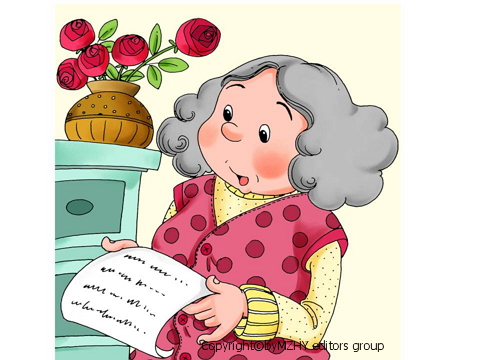 王奶奶想John可能只愛喝果汁牛奶。
吳秀美老師  提供
太陽
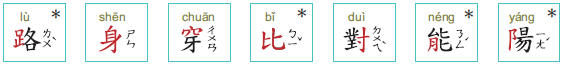 太陽眼鏡
陽台
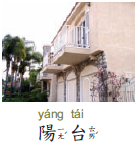 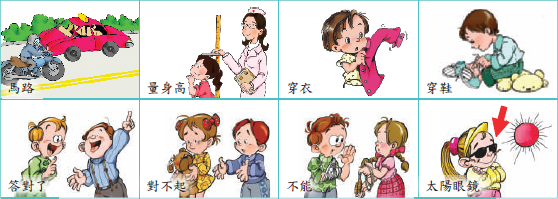 吳秀美老師  提供
第二週
課文：北風和太陽(唸一唸)
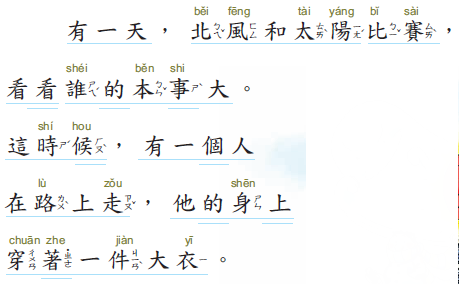 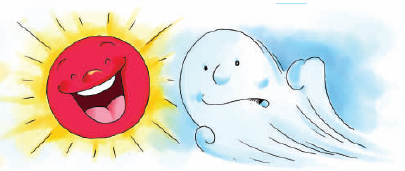 唸一唸
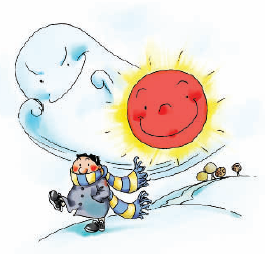 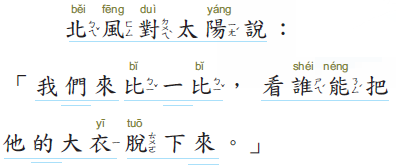 唸一唸
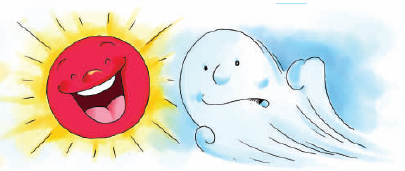 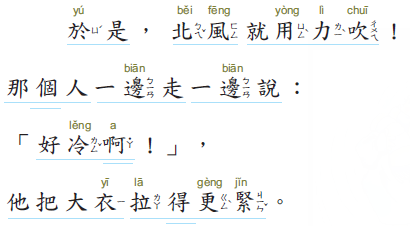 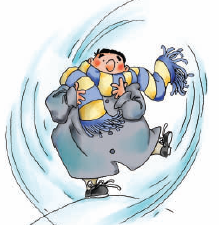 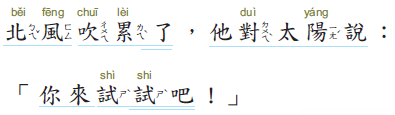 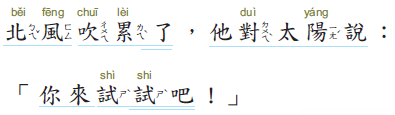 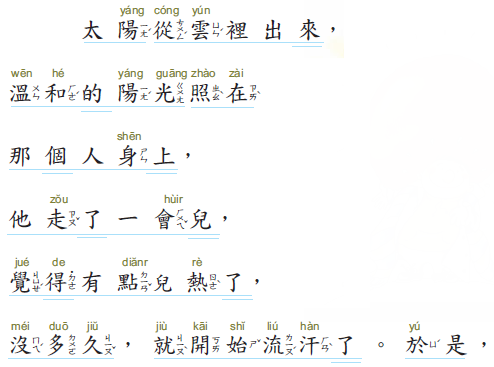 唸一唸
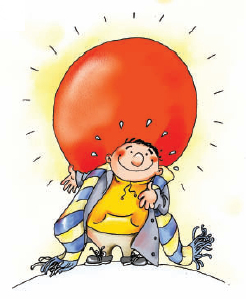 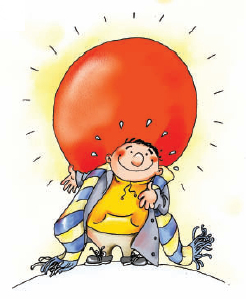 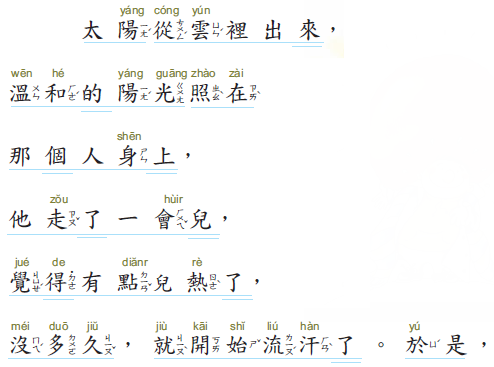 唸一唸
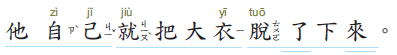 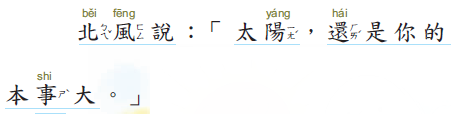 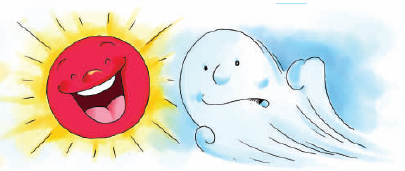 第二週生字
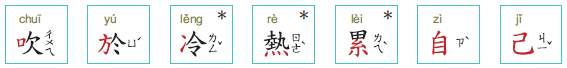 吹口哨
吹風機
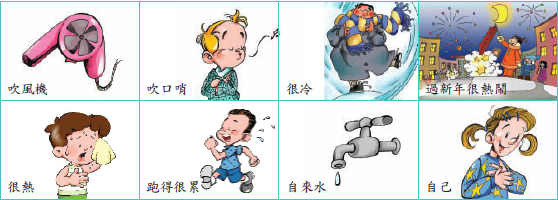 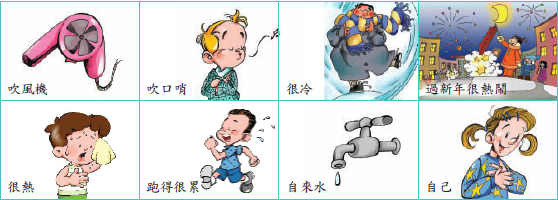 吳秀美老師  提供
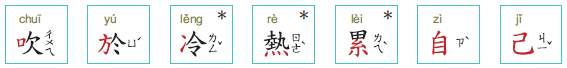 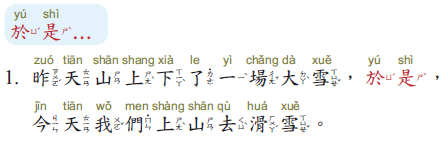 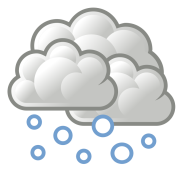 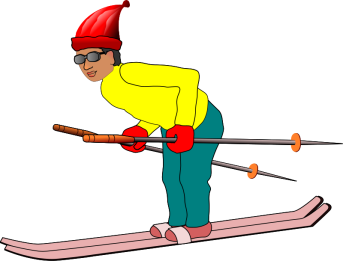 練習說：於是
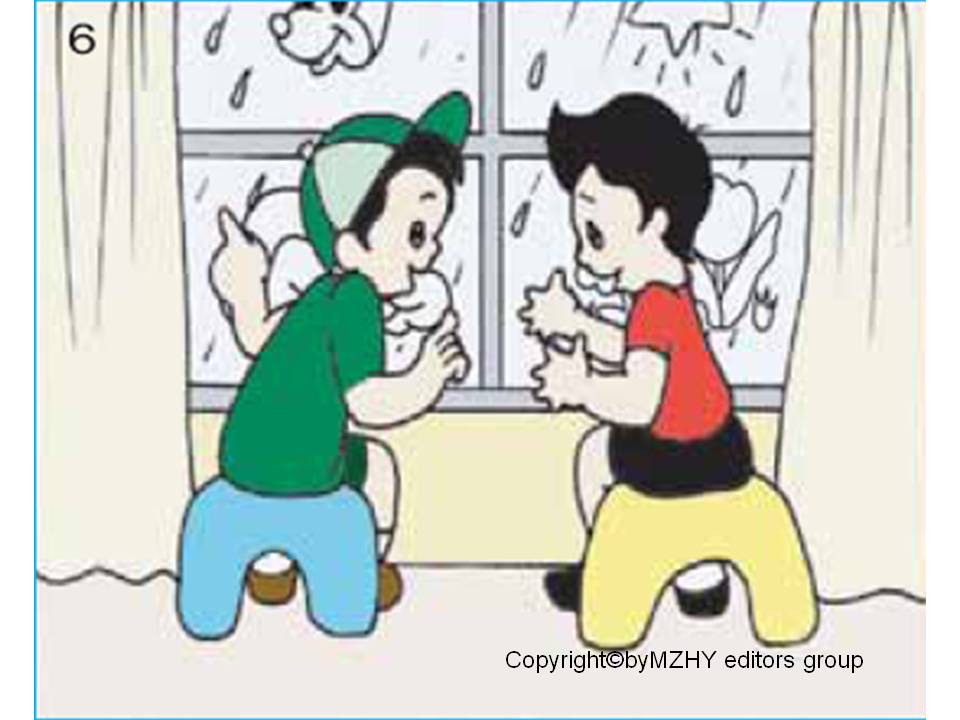 外面下大雨，於是，我們在家裡玩。
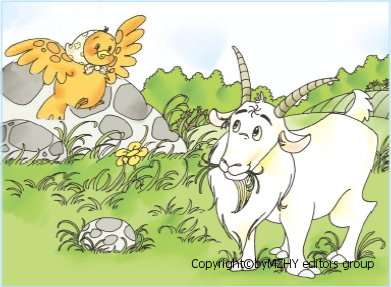 鳥媽媽找不到她的蛋，於是，她去問山羊有沒有看見她的蛋。
練習說：於是
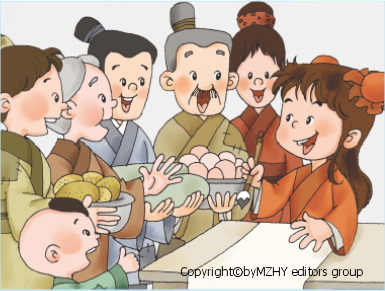 小雪得到了魔筆，於是畫了很多東西給大家。
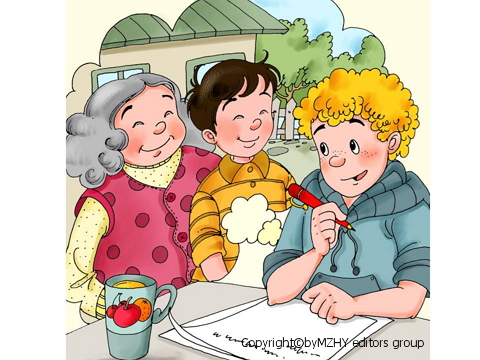 John要去台北住，於是寫信給在台北的王奶奶。
終於
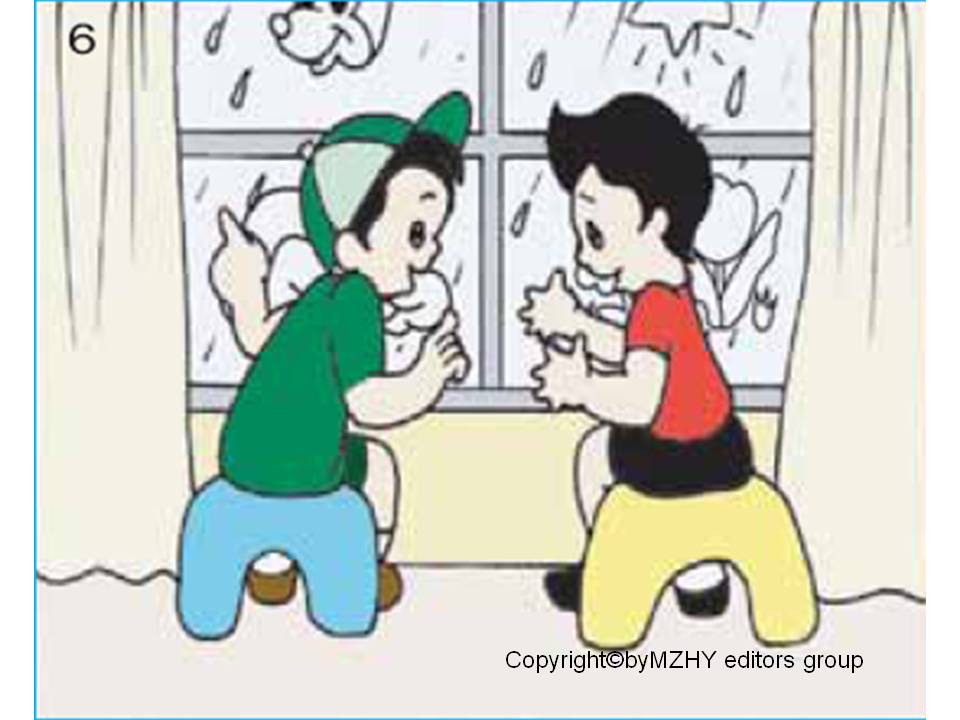 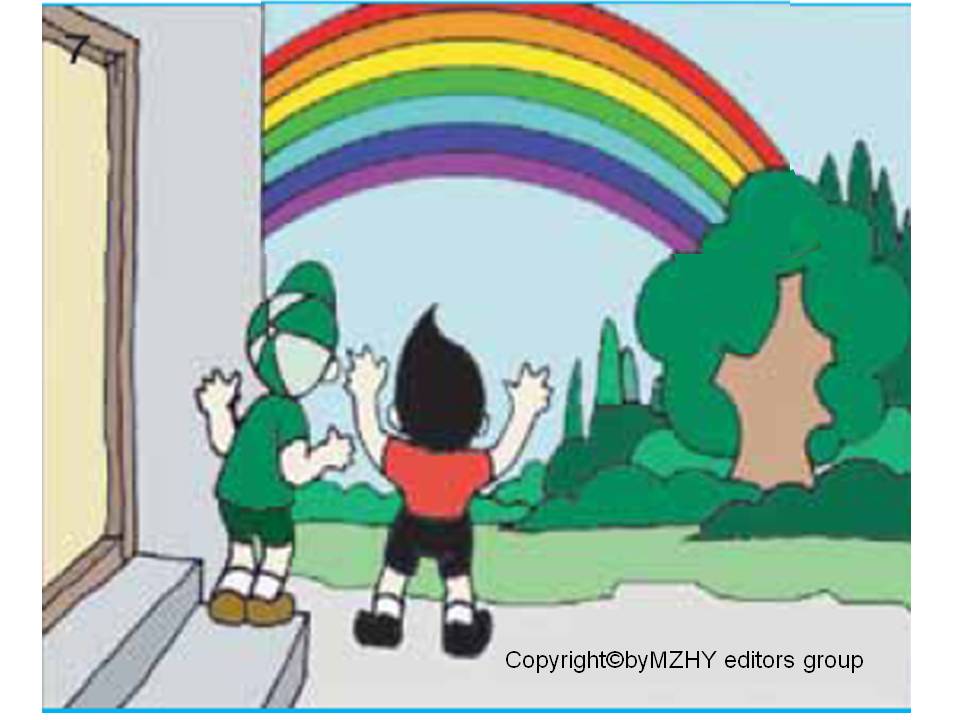 吳秀美老師  提供
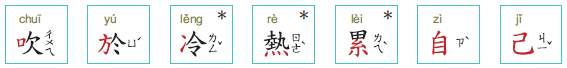 冷水
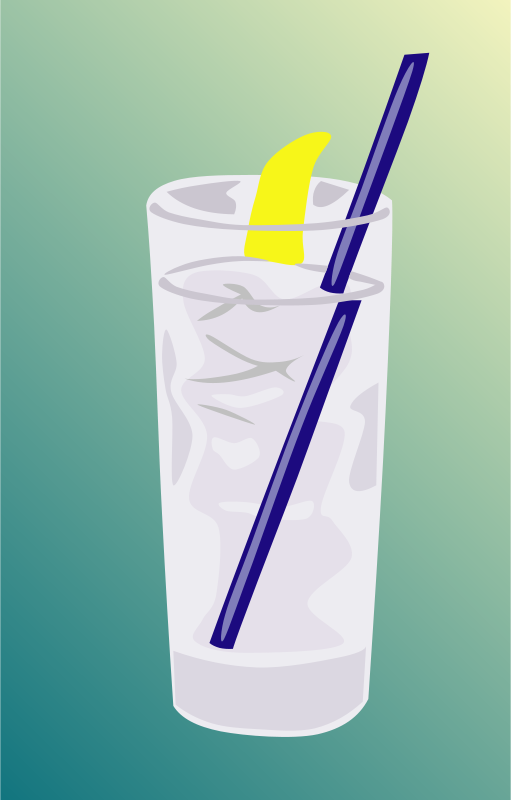 很冷
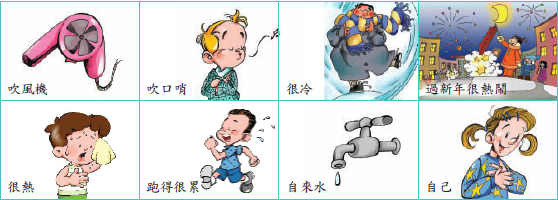 吳秀美老師  提供
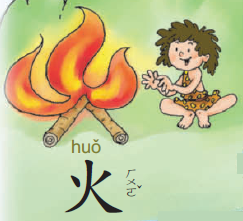 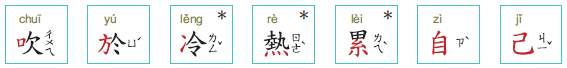 很熱
熱鬧
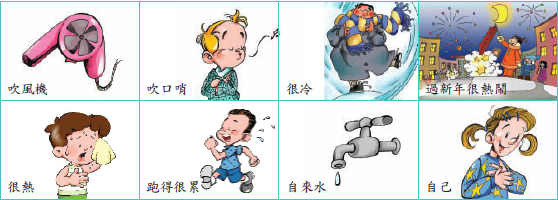 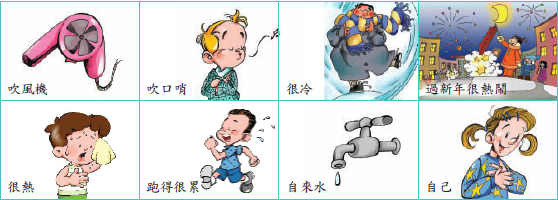 吳秀美老師  提供
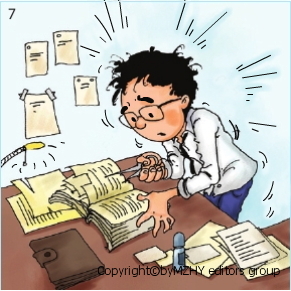 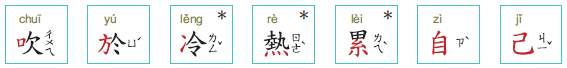 很累
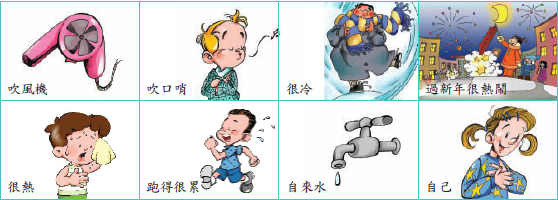 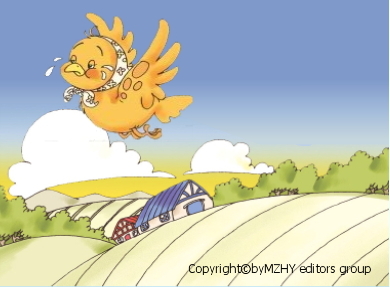 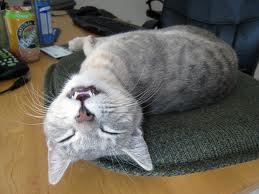 吳秀美老師  提供
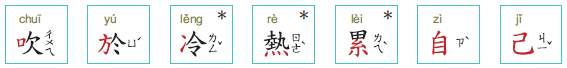 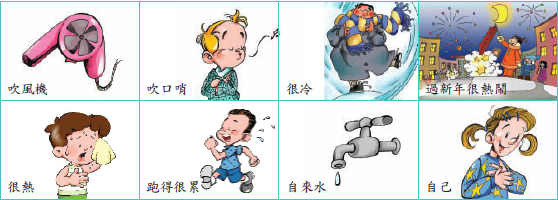 自己
自來水
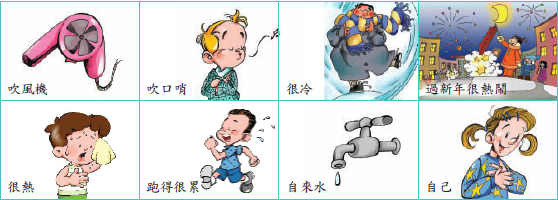 吳秀美老師  提供
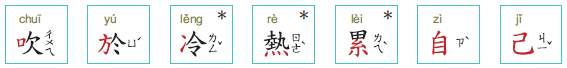 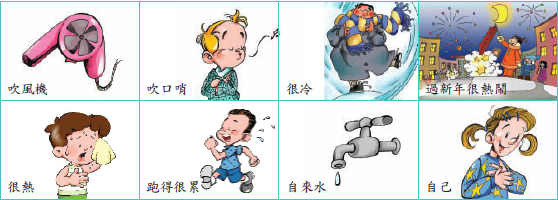 自己
吳秀美老師  提供
部首字
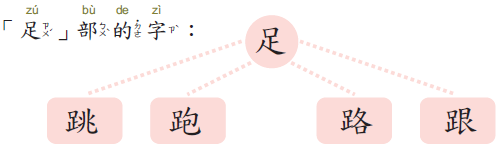 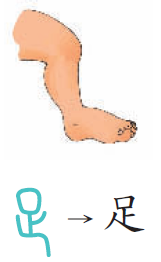 兆
各
艮
包
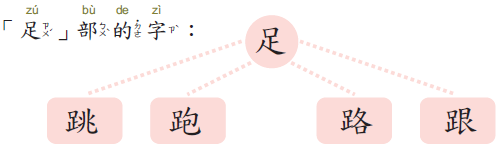 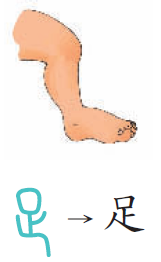 跳水
馬路
跑車
跟不上
團體比賽：做字卡，把字拆開，老師唸字，先把字組好的贏。
活動：從第一課開始制作部件卡，累積部首部件玩遊戲
找一找(足)
朋友
你跟我，我跟你，
跑一跑，跳一跳，
在路上，在心上，
跟在前，跟在後，
手拉手，就足夠。
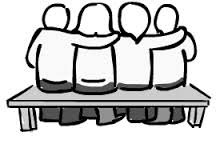 作者：德州陳美杏老師
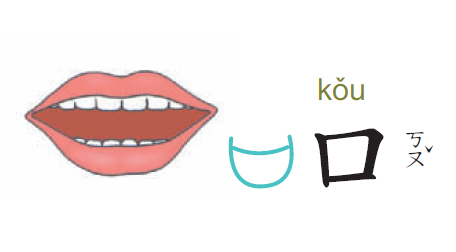 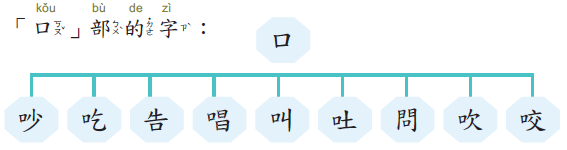 昌
少
乞
丩
欠
交
門
土
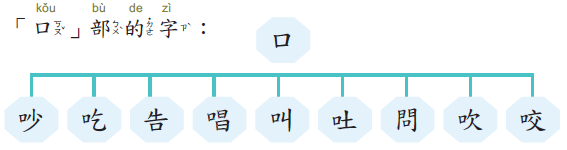 又哭又吵
唱歌
吐氣
吹牛
吃飯
拍手叫好
問路
咬人
告訴
團體比賽：做字卡，把字拆開，老師唸字，先把字組好的贏。
活動：從第一課開始制作部件卡，累積部首部件玩遊戲
問
風兒吹呀吹，問我何時回？
鳥兒叫呀叫，問我同歌唱，
狗兒吵呀吵，問我吃多少？
蟲兒咬呀咬，吐絲又結網，
不要告訴我，春天已走了！
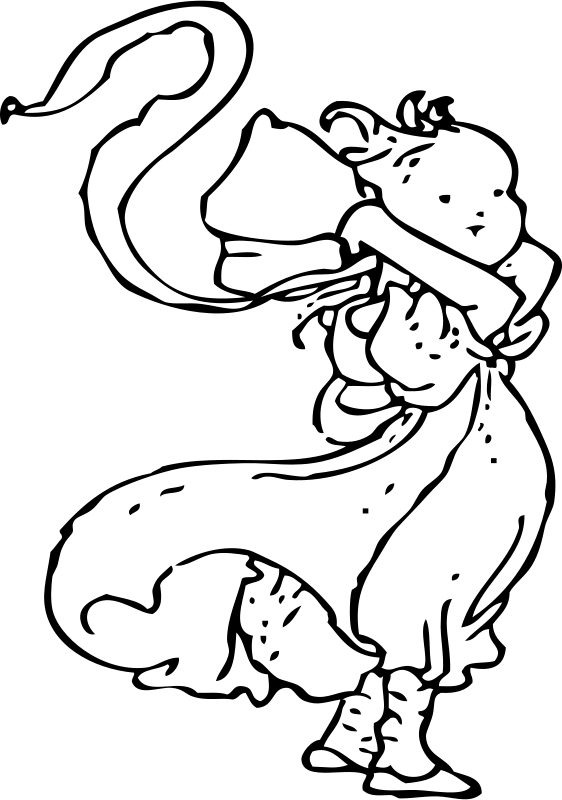 作者：德州陳美杏老師
會話練習：路口/路邊/過馬路
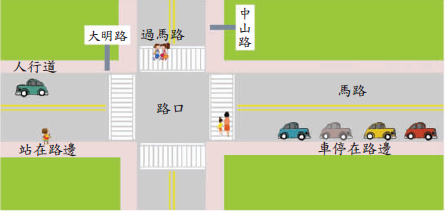 聽一聽
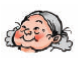 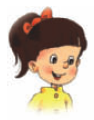 聽一聽
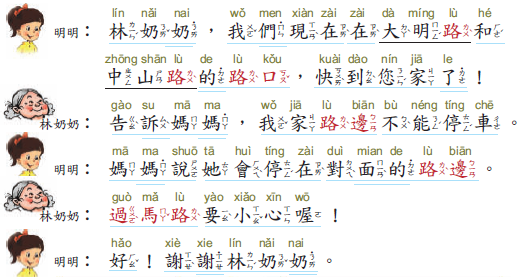 同學互打電話問路－利用詞語：過馬路/路口/路邊/路上/半路/十字路口
課堂活動:電話問路
路名
?
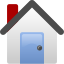 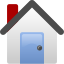 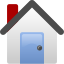 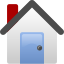 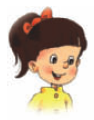 路名?
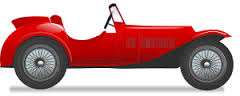 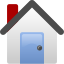 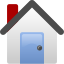 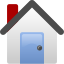 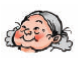 唸一唸
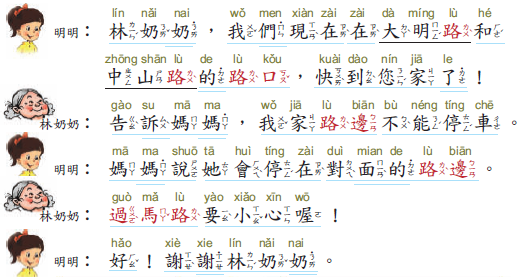 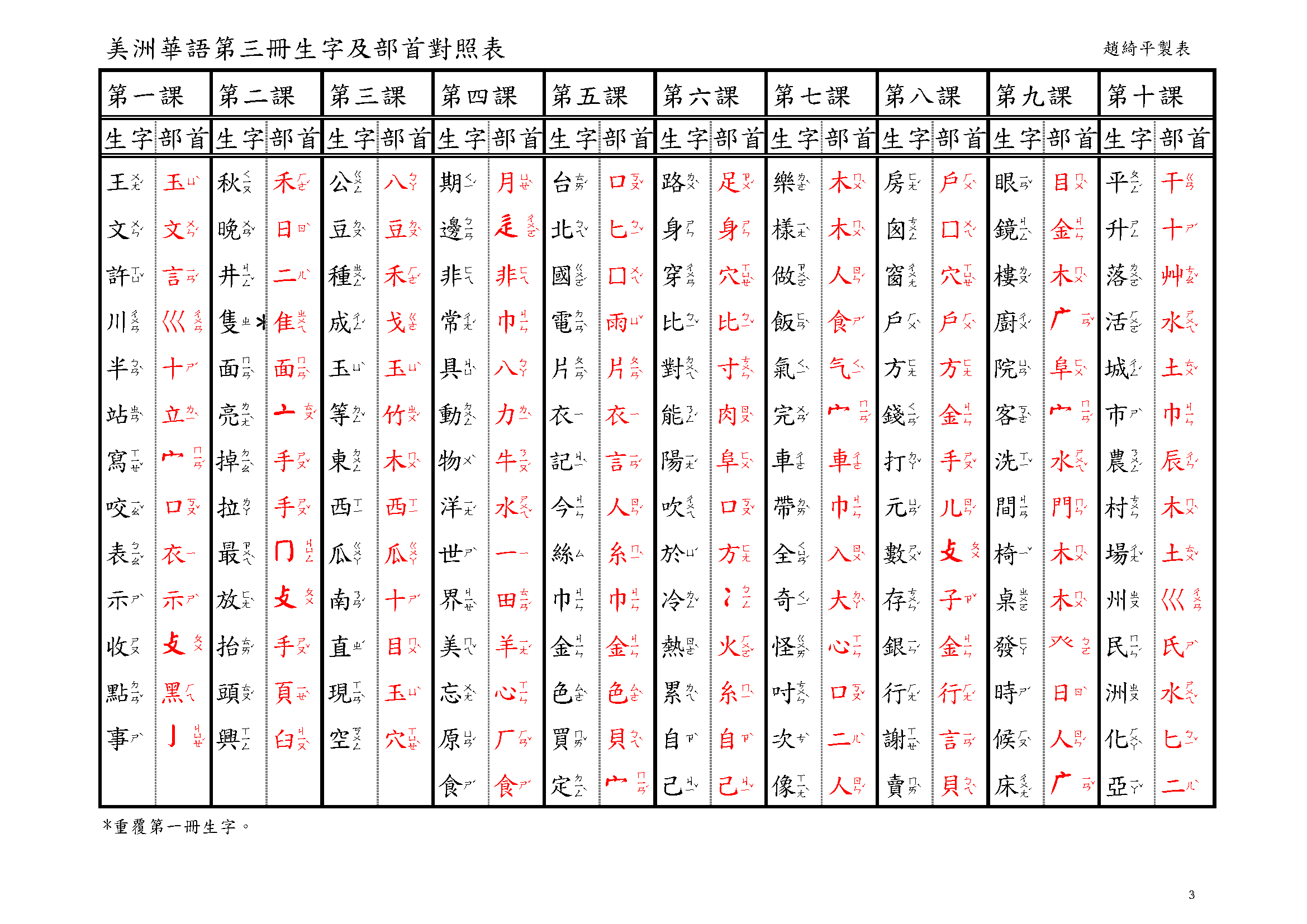